Chapter 14
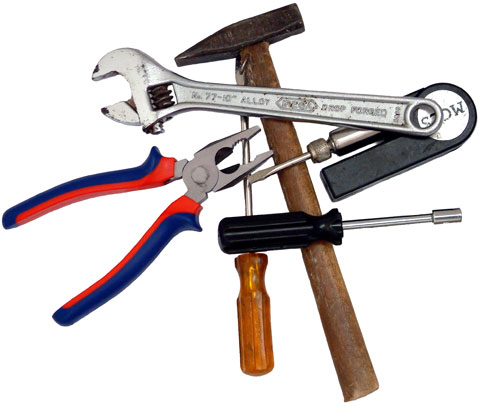 Selecting and Combining Tools
F. Duveau
02/03/12
Your toolkit
- Regular expressions
To search and replace
- Shell commands
To interact with your computer at the command line
- Shell scripts
To combine / automate command-line operations
- Python programs
For more advanced processing
How to chose the convenient tools for a particular task?
It depends on the kind and number of input data and the amount and frequency of work to perform
Type of input data
- Data from user input
raw-input()
sys.argv[]
- Data from the Internet
curl() or wget() commands, urllib2 module
- Data from other programs
Output of other programs can be captured using redirection (> or >>) or the pipe operator (|)
- Data from hardware
Chapter 22 gives background on ho to interact directly with the physical world
- Data from spreadsheets
Not suitable to manage large and complex datasets
Gathering data from the Internet
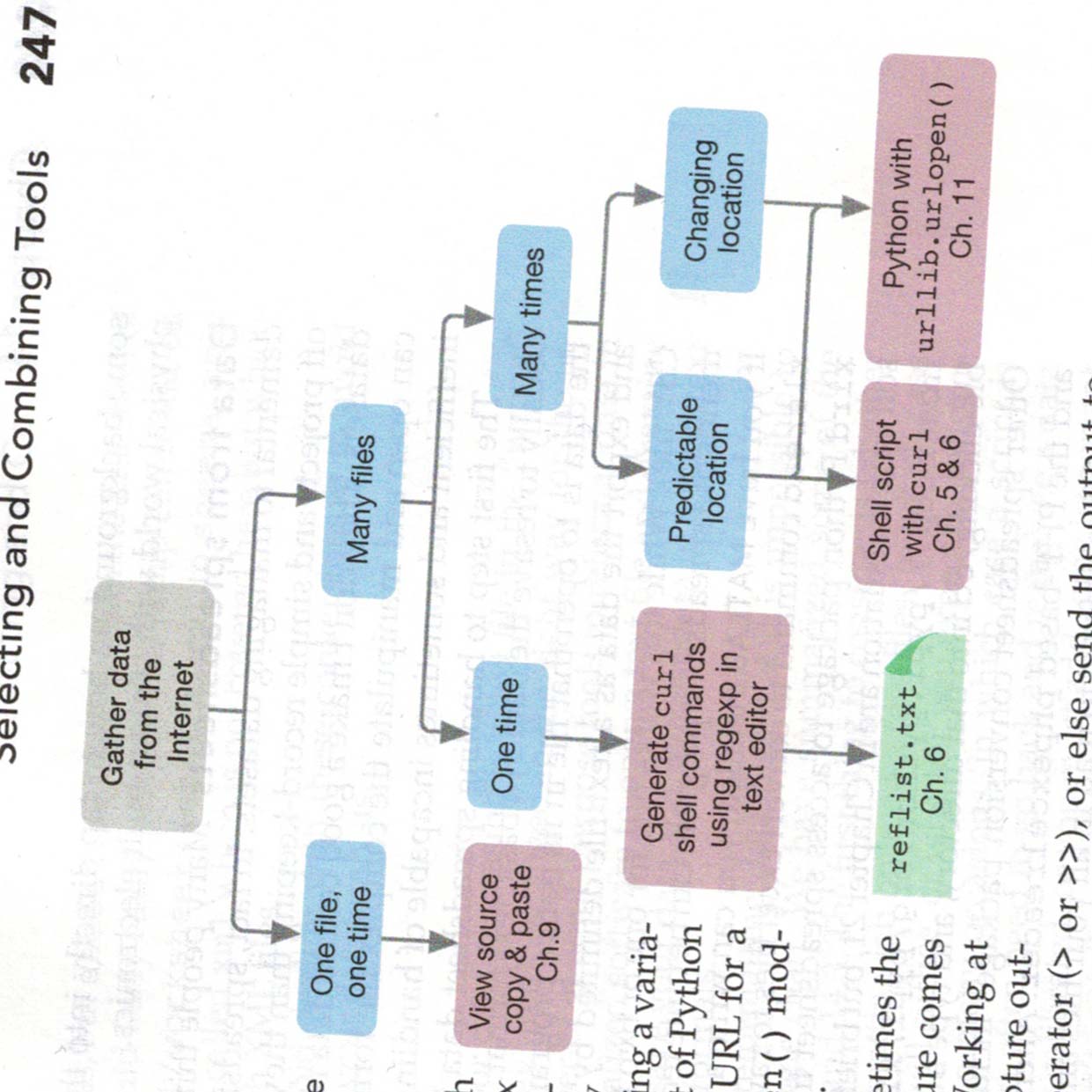 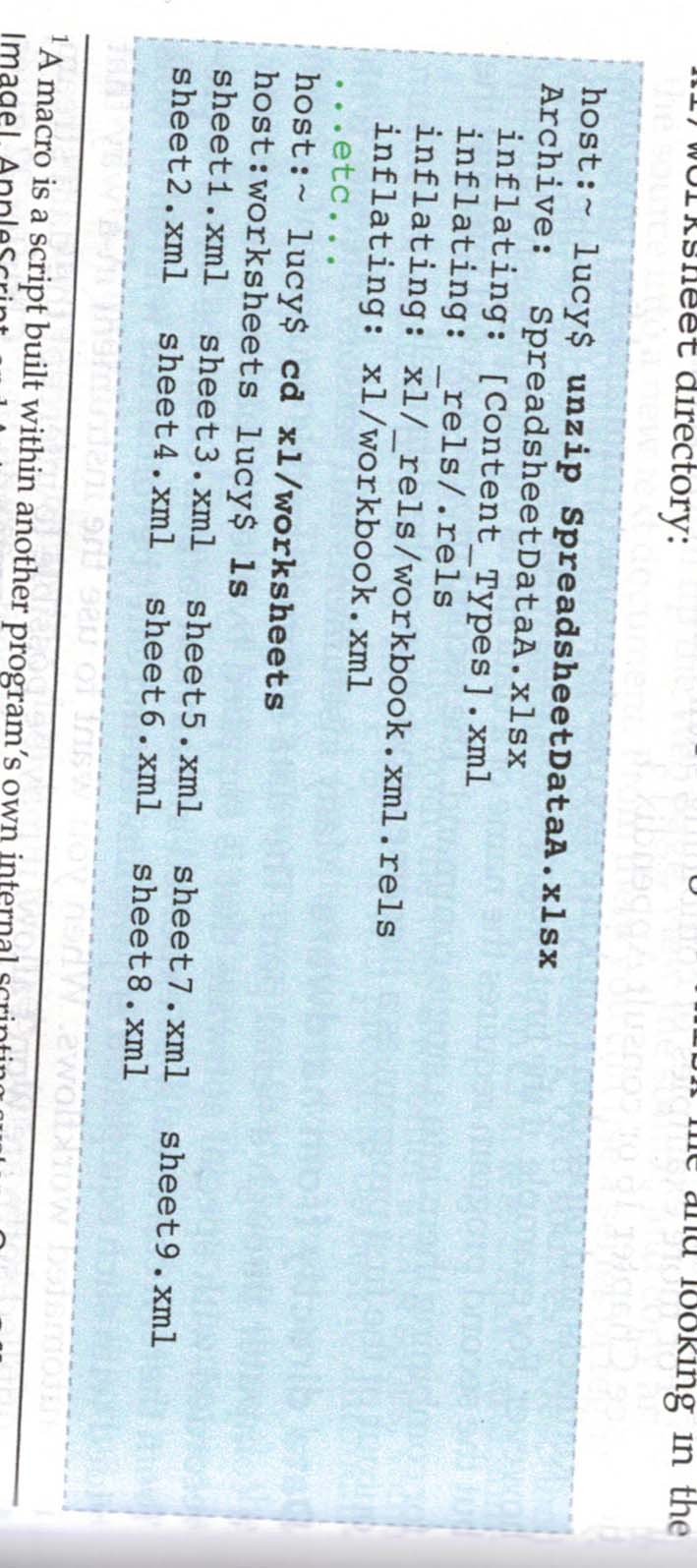 Data from spreadsheets
More suited to small one-off projects and simple record-keeping
The first step is usually to resave the data in a basic text format (eg CSV)
xlrd Python package to access spreadsheet file contents
.xlsx files are compressed archives containing XML files
Parsing one set of text files
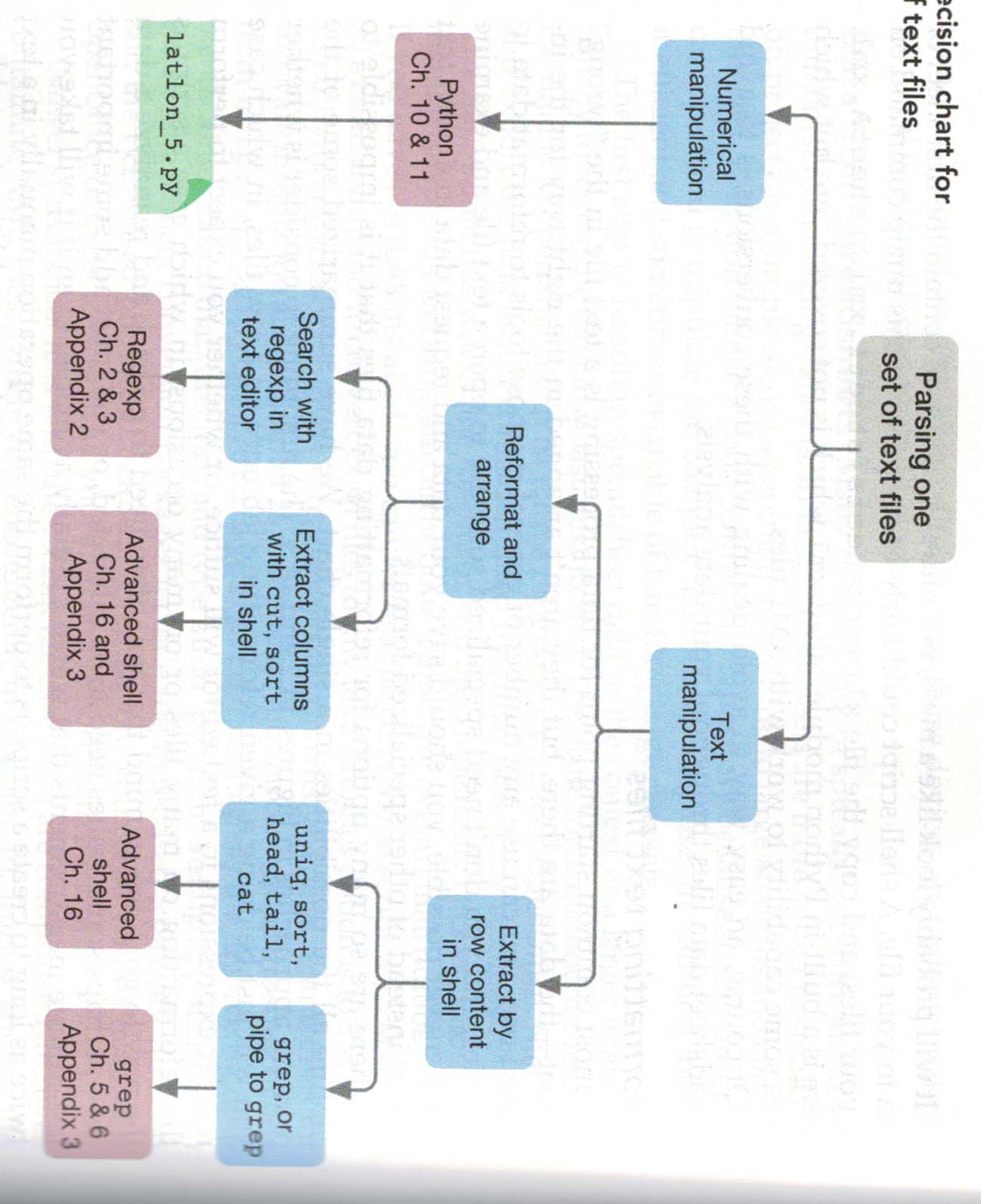 Parsing many text files
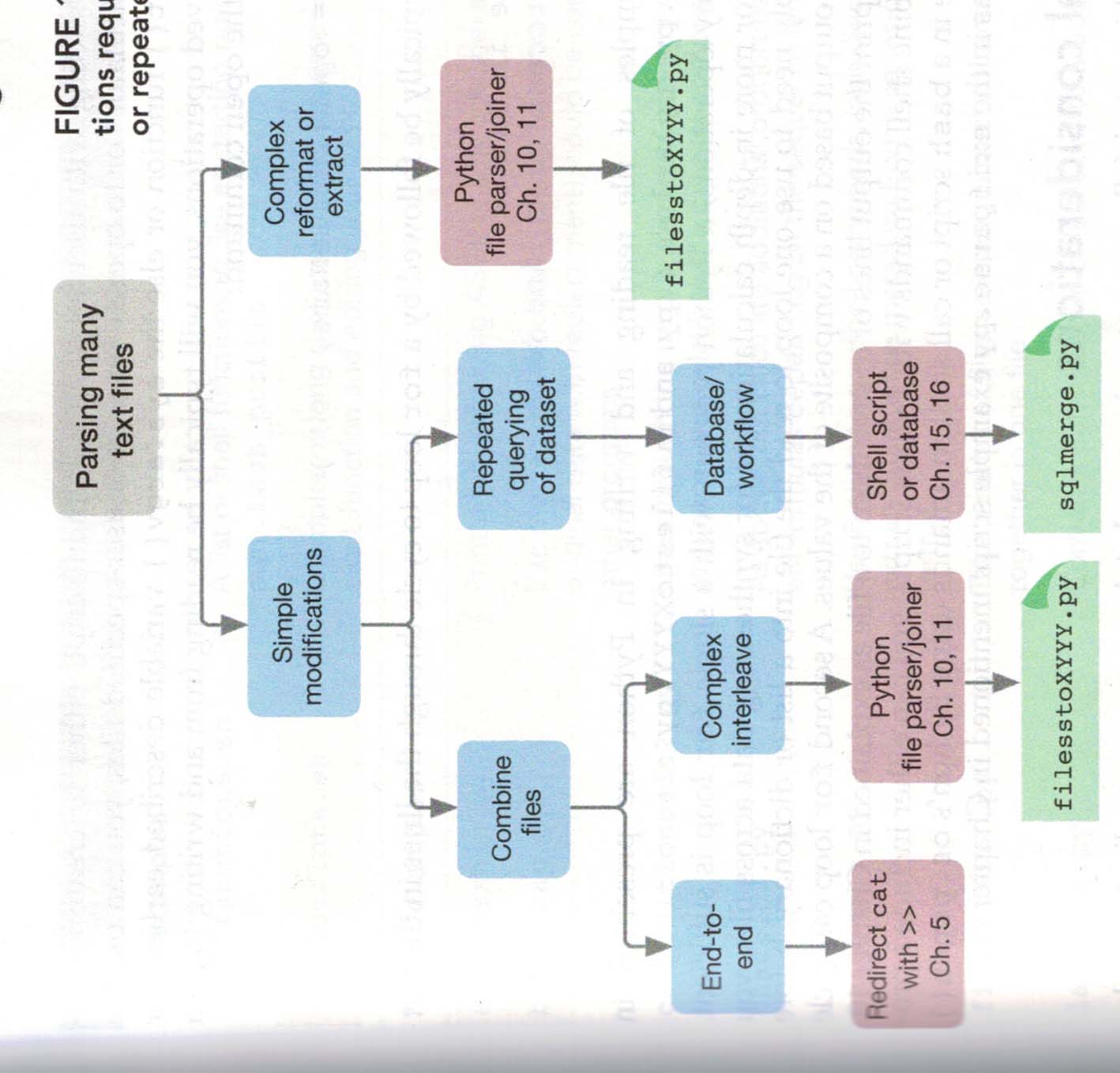 Correction of the exercise
- Input data:
html files obtained from the MWG website
- Output:
csv file containing names, sequences and order numbers
STEP 1:
Create a list of primer sequences and names from 1 file
STEP 2:
Extend this list to multiple files (fixed number of files)
STEP 3:
Retrieve the filenames from the order numbers in manage-order.hmtl
Automatically loop over all orders
STEP 4:
Create the list of order numbers
STEP 5:
Write the output file
Collecting data from the Internet
The idea is to adapt the script to find the information directly from webpages instead of manually downloading html files
Problem: The website is secured with HTTPS protocol.

 https://ecom.mwgdna.com/services/track/manage-orders.tcl
Strategy to solve this problem (to be implemented in your Python script):
1) Change the default User Agent of Python to simulate a classical web browser
2) Use a Python module (eg. httplib) that can send HTTP orders to the server
3) Send the username and password to the authentication HTTPS address
4) The server should send a response allowing your program to access your primer data